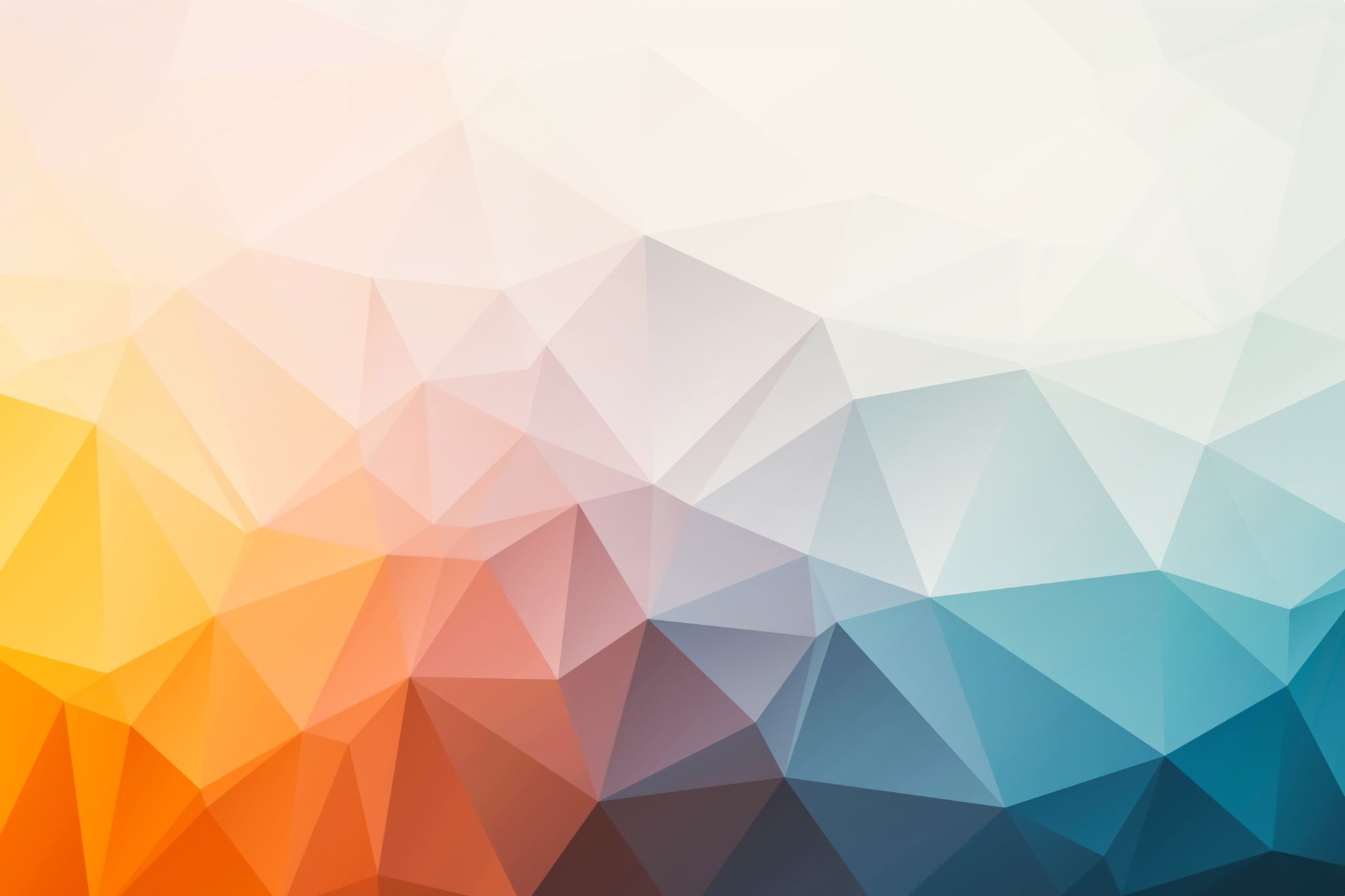 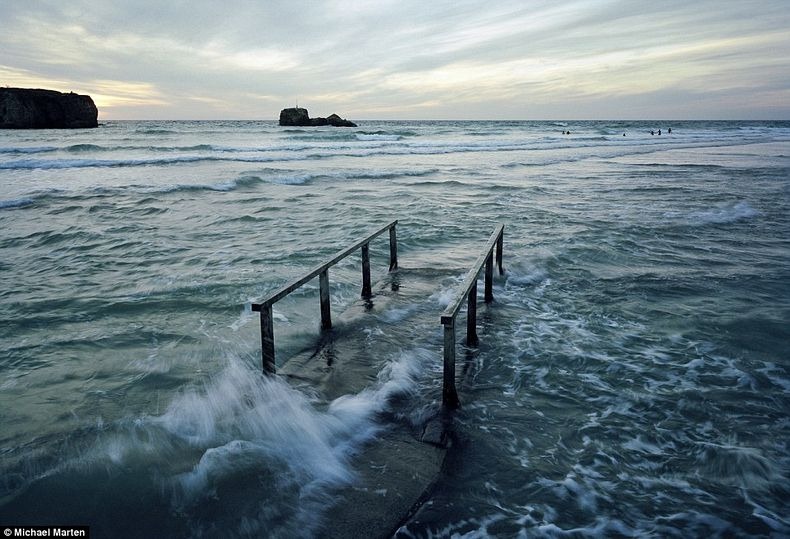 ΠΑΛΙΡΡΟΙΑ
ΤΟ ΦΑΙΝΟΜΑΙΝΟ ΤΗΣ ΠΑΛΙΡΡΟΙΑΣ
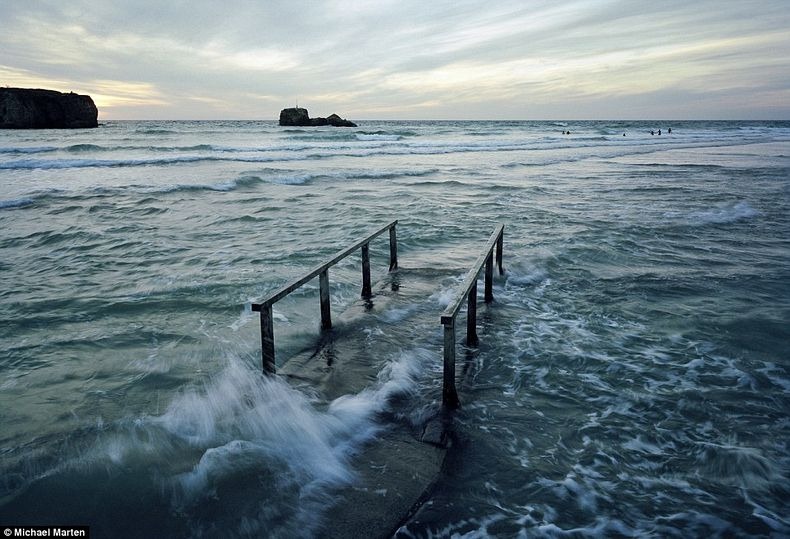 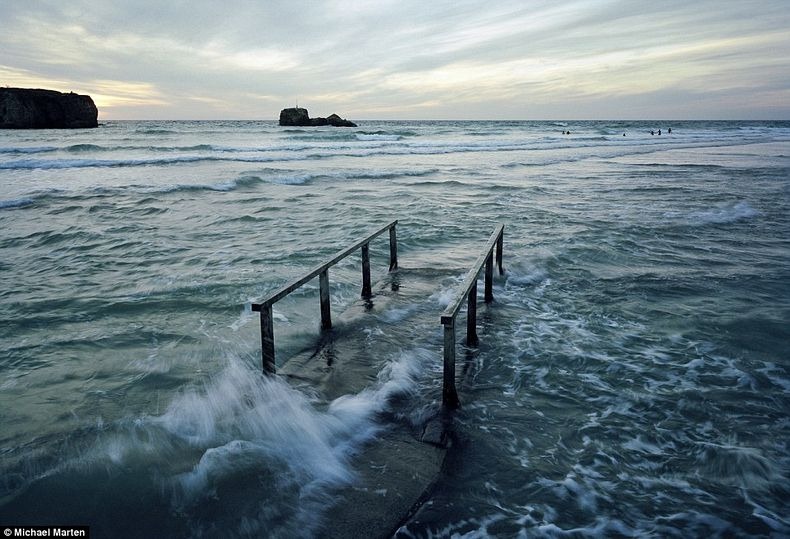 ΑΚΑΔΗΜΙΑ ΕΜΠΟΡΙΚΟΥ ΝΑΥΤΙΚΟΥ ΚΡΗΤΗΣ ΣΧΟΛΗ ΠΛΟΙΑΡΧΩΝ 
ΕΡΓΑΣΙΑ ΣΤΑ ΠΛΑΙΣΙΑ ΤΟΥ ΜΑΘΗΜΑΤΟΣ ΝΑΥΤΙΛΙΑ ΙΙ 
ΤΙΤΛΟΣ ΕΡΓΑΣΙΑΣ: ΤΟ ΦΑΙΝΟΜΑΙΝΟ ΤΗΣ ΠΑΛΙΡΡΟΙΑΣ 
Ο ΚΑΘΗΓΗΤΗΣ: ΚΟΤΣΙΦΑΚΗΣ ΘΡΑΣΥΒΟΥΛΟΣ 
ΑΠΌ ΤΗΝ: ΚΑΤΣΙΓΙΑΝΝΗ ΘΕΟΔΩΡΑ
Από την ιστορία
Η εξήγηση του φαινομένου της παλίρροιας, εκτός από το καθαρώς φυσικό φαινόμενο του, έπαιξε αποφασιστική σημασίας ρόλο και στην ιστορία της βαρυτικής έλξης.
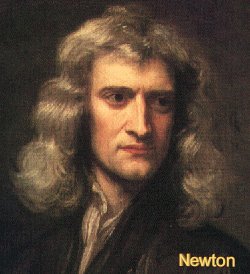 Την εποχή του Νεύτωνα οι λαϊκές δοξασίες εξηγούσαν τελεολογικά τις παλίρροιες. Λεγόταν, παραδείγματος χάρη, ότι ο θεός είχε δημιουργήσει τις παλίρροιες «για τη διευκόλυνση του εμπορίου» ή «για λογούς καθαριότητας», καθώς η πλημμυρίδα και η άμπωτη της θάλασσας άφηναν το νερό να λιμνάζει στα λιμάνια. 
Διαπίστωναν εντούτοις:• τη σύμπτωση της περιόδου των παλιρροιών με εκείνην της Σελήνης• την ύπαρξη μεγάλων παλιρροιών κατά την πανσέληνο και τη νέα σελήνη, και: • την καθημερινή καθυστέρηση των παλιρροιών (50 λεπτά περίπου), που αντιστοιχούσε ακριβώς στην καθυστέρηση της Σελήνης,
Ο Πυθέας ο Μασσαλιώτης, όσο και ο Σέλευκος αλλά και ο Ποσειδώνιος ήταν οι πρώτοι που διαπίστωσαν τη σχέση της παλίρροιας με τη κίνηση της Σελήνης, τελικά στον Νεύτωνα οφείλεται η ερμηνεία του φαινομένου.
Παλίρροια
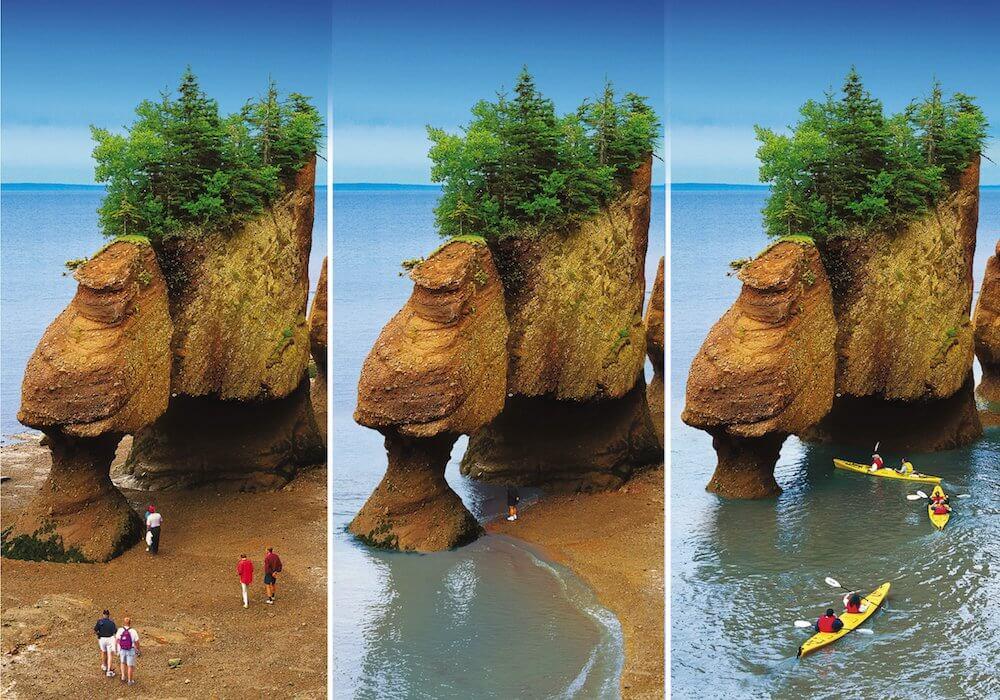 Παλίρροια (tide), ονομάζεται το φυσικό φαινόμενο της περιοδικής ανόδου και καθόδου της στάθμης του νερού μίας μεγάλης υδάτινη λεκάνης και αφορά κυρίως τους ωκεανούς και τις μεγάλες λίμνες. Θα πρέπει να διευκρινιστεί ότι με τον γενικό όρο παλίρροια αναφερόμαστε στην αστρονομική παλίρροια, δηλαδή την παλίρροια που οφείλεται κυρίως στην έλξη του Ήλιου και της Σελήνης, σε αντιδιαστολή με τις αυξομειώσεις της θαλάσσιας στάθμης που οφείλεται σε μετεωρολογικά ή και συνοδά ωκεανογραφικά (υδροδυναμικά) φαινόμενα και την οποία συνήθως αποκαλούμε μετεωρολογική παλίρροια.
Κόλπος Φάντυ του Καναδά
Πλημμυρίδα
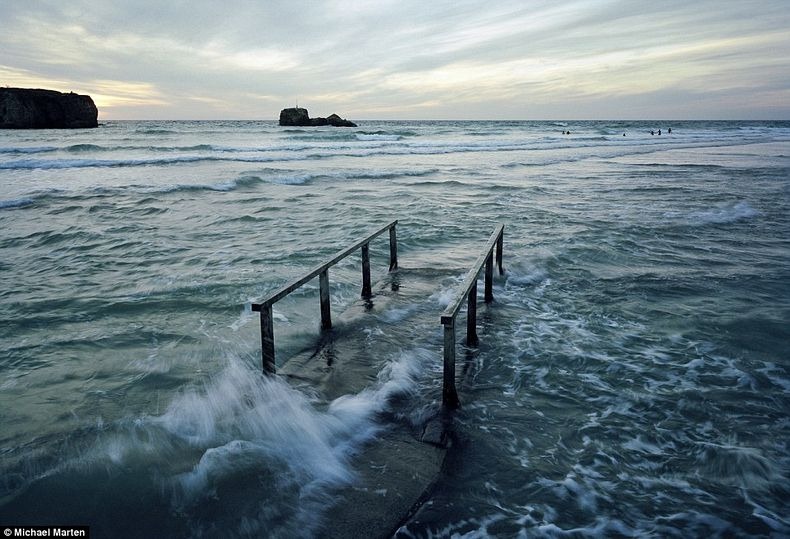 Η πλημμυρίδα (flood tide), είναι αποτέλεσμα της παλίρροιας όπου έχουμε άνοδο της στάθμης του νερού της θάλασσας. Κατά τη διάρκεια εξέλιξης του φαινομένου η στάθμη του νερού ανεβαίνει αρκετά και καλύπτει μεγαλύτερο μέρος της στεριάς.
Άμπωτη
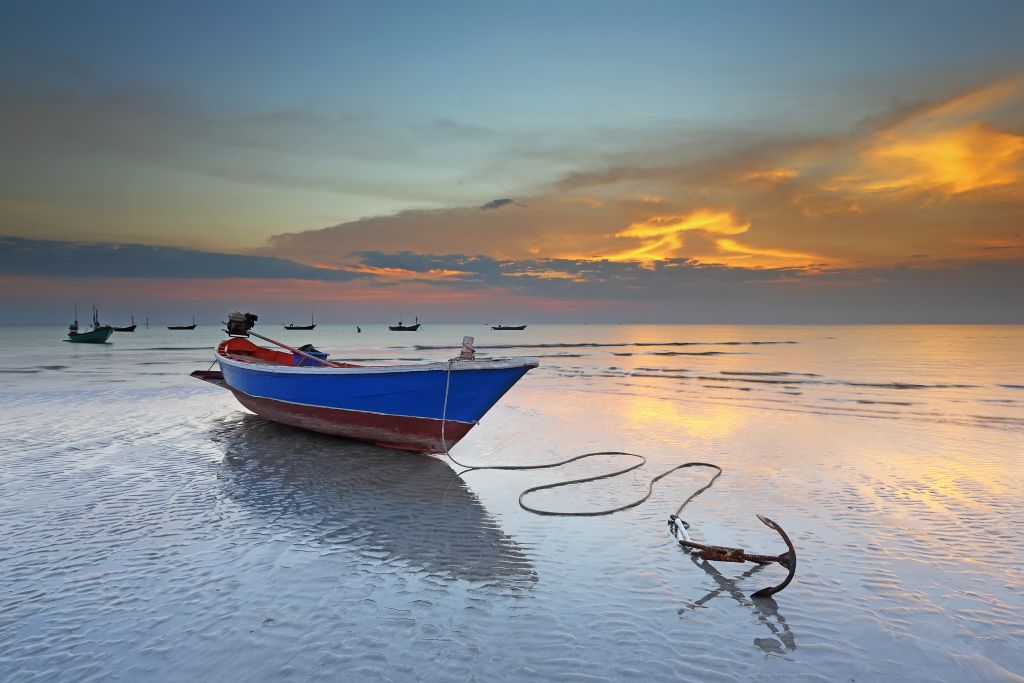 Η άμπωτη (low tide), είναι επίσης ένα ακόμη αποτέλεσμα της παλίρροιας όπου έχουμε πτώση της στάθμης του νερού της θάλασσας. Κατά τη διάρκεια εξέλιξης του φαινομένου η στάθμη του νερού πέφτει σημαντικά και έτσι η θάλασσα καλύπτει μικρότερο μέρος της στεριάς
Από κοινού, πλημμυρίδα και άμπωτη αποτελούν το φαινόμενο της παλίρροιας. Ο λόγος που έχουμε παλίρροια είναι η συνεχόμενη μεταβολή των θέσεων του ήλιου και της σελήνης βάση ενός σημείου αναφοράς στην Γη. Με απλά λόγια η παλίρροια δημιουργείται επειδή αλλάζουν συνεχώς θέσεις η σελήνη και ο ήλιος σε σχέση με ένα σημείο στην Γη. Το φαινόμενο αυτό που επαναλαμβάνεται δύο φορές το 24ώρο (ακριβέστερα 24 ώρες 50' και 30") οφείλεται στη βαρυτική έλξη της Σελήνης αλλά και του Ήλιου πάνω στη Γη, καθώς και στην περιστροφή των ουρανίων σωμάτων αυτών και μας θυμίζει τον χρόνο που χρειάζεται η Σελήνη για να κάνει δύο διαδοχικές διελεύσεις πάνω από έναν τόπο.
Ο ήλιος και η σελήνη μαγνητίζουν την θάλασσα περισσότερο λόγω της βαρύτητάς τους, όταν βρίσκονται κοντά της. Πιο συγκεκριμένα το μαγνητικό πεδίο πχ της σελήνης ”τραβάει” τη θάλασσα ανεπαίσθητα προς τη σελήνη και έτσι έχουμε την πλημμυρίδα. Όταν όμως η σελήνη βρίσκεται μακριά από το σημείο μας τότε δεν μαγνητίζει τόσο τη θάλασσα και έτσι έχουμε την άμπωτη. Τέλος αν ο ήλιος και η σελήνη βρίσκονται στην άλλη μεριά της Γης, τότε πάλι έχουμε πλημμυρίδα εξαιτίας της δύναμης της στρέψης της γης. Το συγκεκριμένο φαινόμενο δεν συμβαίνει μόνο στις θάλασσες αλλά και σε ποταμούς, λίμνες κλπ.
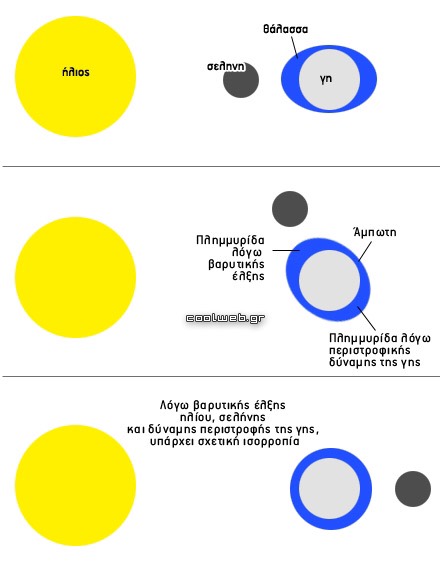 Πλήμμη και Ρηχία
Στην απλούστερη μορφή της, η παλίρροια εμφανίζεται ως μια περιοδική ταλάντωση της επιφάνειες του νερού με: 
Τη μέγιστη ανύψωση της επιφάνειας του νερού που ονομάζεται πλήμμη (high water),
Τη μέγιστη ταπείνωση της επιφάνειες του νερού που ονομάζεται ρηχία (low water)
Οι δύο αυτές ακραίες καταστάσεις της στάθμης βρίσκεται πάνω και κάτω από τη μέση στάθμη της θάλασσας (MSL: Mean Sea Level), με τη διαφορά τους καθορίζεται το εύρος της παλίρροιας (tidal range).
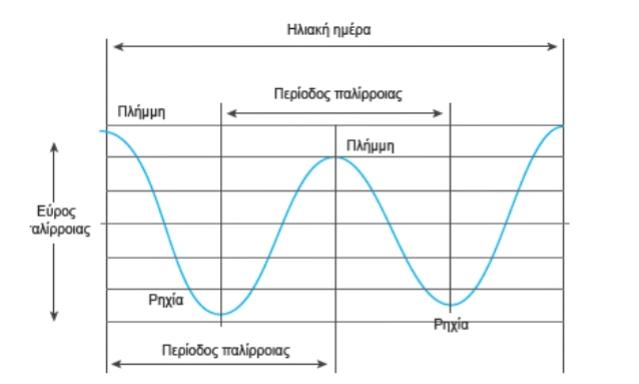 Τύποι Παλίρροιας
Ημερήσια (diurnal): Ένα μέγιστο το ημερονύχτιο, δηλαδή μια πλημμυρίδα και μια άμπωτη ανά παλιρροιακή ημέρα 
Ημι-ημερήσια (semi-diurnal): Δύο μέγιστα το ημερονύχτιο, δηλαδή δύο πλημμυρίδες και δύο αμπώτιδες ανά παλιρροιακή ημέρα.
Μεικτή (mixed): Πλημμυρίδες (1 ή 2) και αμπώτιδες (1 ή 2) με διαφορετικά εύρη μέσα σε μια παλιρροιακή ημέρα
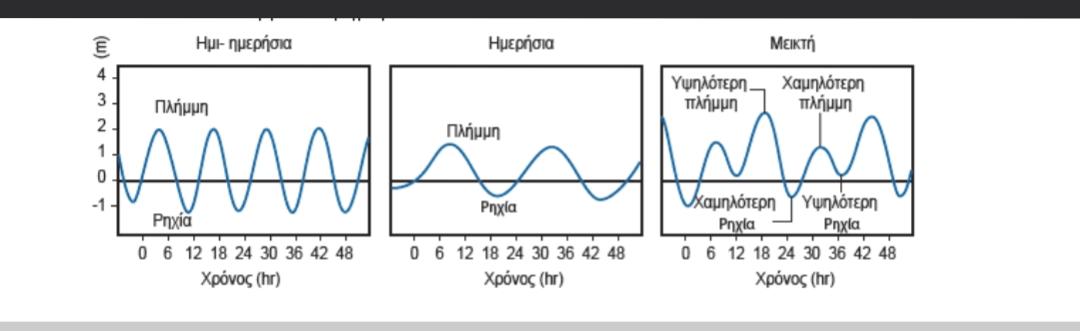 Παλίρροιες Συζυγιών και Τετραγωνισμών
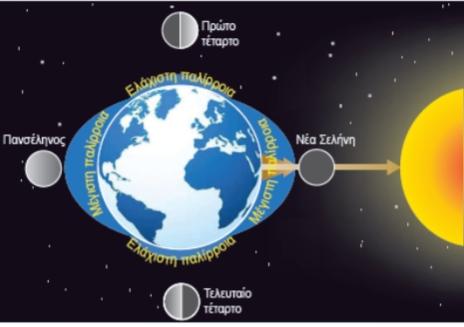 Τα μέγιστα εύρη παλίρροιας, είναι οι παλίρροιες συζυγιών (spring tides), παρατηρούνται 1-2 ημέρες μετά τη Νέα Σελήνη και τη Πανσέληνο (κάθε 14 ημέρες), ενώ τα ελάχιστα εύρη ονομάζονται παλίρροιες τετραγωνισμών (neap tides), παρατηρούνται 7 ημέρες μετά την εμφάνιση των μέγιστων. Κατά τις συζυγίες, δηλαδή κατά τη Νέα Σελήνη και τη Πανσέληνο η Γη, η Σελήνη και ο Ήλιος βρίσκονται σχεδόν στην ίδια ευθεία. Κατά τους τετραγωνισμούς, δηλαδή  κατά το 1° και 3° τέταρτο της Σελήνης η Γη , η Σελήνη και ο Ήλιος σχηματίζουν γωνία περίπου 90°.
Πηγές
yachting.com 
Praxisreview.gr 
vita.gr
el.wikipedia.org
meteo-thessalia.gr
meteoclub.gr 
physics4u.wordpress.com
www.eef.edu.gr
geo.auth.gr